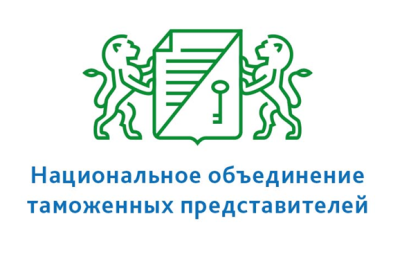 Механизм работы СРО
Основная коммерческая задача СРО – формирование конкурентных преимуществ компаний членов СРО за счет обеспечения высокого качества оказания услуг и механизмов коллективной материальной ответственности перед потребителями.
Задачи обеспечения качества.
Задачи обеспечения материальной ответственности.
Задачи обеспечения защиты интересов членов СРО
Юридическая защита членов ассоциации от имени СРО.
Организация третейских судов и иных механизмов согласования деятельности членов СРО
Задачи продвижения интересов членов СРО
Внедрение современны технологий работы, PR,  взаимодействие с гос. и общественными структурами
Реализация права законотворческой инициативы в сфере таможенного дела.
Обеспечение экономической выгоды при работе с партнерами
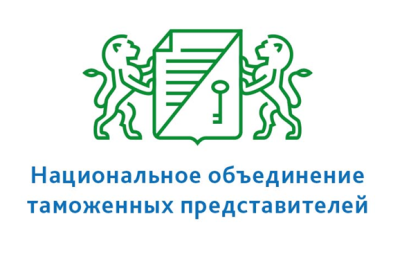 Формирование конкурентных преимуществ компаний членов СРО за счет обеспечения высокого качества оказания услуг и механизмов коллективной материальной ответственности перед потребителями.
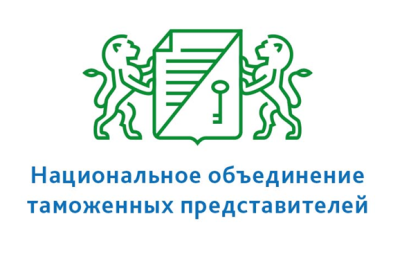 Задачи обеспечения качества
Специализированные органы СРО
Задачи
Экспертный совет
Разрабатывает, корректирует и совершенствует стандарты и правила СРО.
Организует обучение сотрудников компаний.
Разрабатывает рекомендации по внедрению правил и стандартов работы.
Разработка стандартов и правил деятельности членов СРО
Внедрение стандартов и правил в деятельность компаний - членов СРО
Комитет по контролю
Планирует и проводит текущую проверку соблюдения членами СРО стандартов и правил работы.
Проводит внеочередные проверки по указанию органов управления СРО в связи с поступившими жалобами от клиентов, членов СРО, и гос. органов.
Предоставляет результаты проверок в Дисциплинарный комитет и органы управления СРО.
Осуществляет контроль за реализацией членами СРО решений Дисциплинарного комитета и органов управления СРО.
Осуществление контроля за выполнением стандартов и правил в текущей деятельности членов СРО
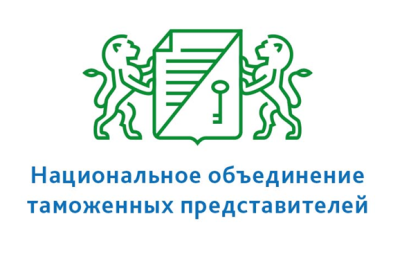 Задачи обеспечения качества
Общее собрание членов СРО
Утверждение мер дисциплинарного воздействия.
Утверждает меры дисциплинарного воздействия (предписание, предупреждение, штраф, исключение из членов СРО)
Дисциплинарный комитет
Рассматривает жалобы на действия членов СРО и дела о нарушениях членами СРО требований законодательства Российской Федерации в сфере таможенного дела, стандартов работы и правил деловой этики по материалам проверок Контрольного комитета.
Принимает решения в отношении членов СРО о применении мер дисциплинарного воздействия (предписание, предупреждение, штраф, рекомендация Совету СРО об исключении члена) при наличии соответствующих оснований.
Применение мер воздействия на членов СРО, направленных на выполнение стандартов и правил работы.
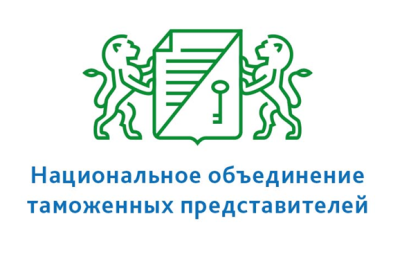 Задачи обеспечения качества
Экспертный совет, Дисциплинарный и Комитет по контролю
Совершенствование технологий работы членов СРО
Обобщение практики по материалам работы комитетов и разработка рекомендаций.
Исполнительная дирекция
Организует представление импортерам информации о преимуществах работы с членами СРО на основании следующих аргументов:
Разработанные и принятые членами СРО стандарты гарантируют качество работы членов СРО (скорость, минимизация ошибок).
Возможность предъявлять объективные претензии за качество работы, не соответствующее публичным стандартам и принятым обязательствам.
Информирование импортеров о преимуществах работы с членами СРО.
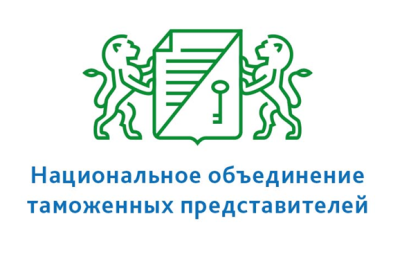 Задачи обеспечения материальной ответственности
Задачи
Специализированные органы СРО
Экспертный совет
Формирование и управление компенсационным фондом СРО.
Подготавливает предложение и экономическое обоснование размера Компенсационного фонда, а так же возможных способов размещения средств Компенсационного фонда
Общее собрание членов СРО
Утверждает размер взносов в Компенсационный фонд СРО.
Утверждает Инвестиционную декларацию СРО.
Совет СРО
Утверждает на конкурсной основе Управляющую компанию  для управления средствами Компенсационного  фонда.
Принимает решения о выплатах из Компенсационного фонда.
Организует контроль сохранности и восполнение средств Компенсационного фонда.
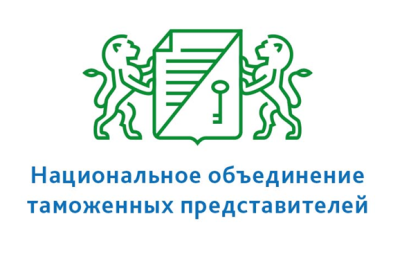 Задачи обеспечения материальной ответственности
Комиссия по страхованию
Осуществляет контроль за соблюдением членами СРО законодательства в области страхования;
Разрабатывает предложения по конкретным мероприятиям в области индивидуального и коллективного страхования гражданской ответственности  членов СРО.
Формулирует требования к страховым компаниям, которые могут быть аккредитованы СРО.
Организация системы страхования членов СРО
Совет СРО
Утверждает перечень аккредитованных СРО страховых компаний.
Исполнительная дирекция
Предоставление импортерам информации о том, что коллективная ответственность и страхование членов СРО снижает риск  не возмещения ущерба, причиненного членом СРО.
Информирование импортеров о преимуществах работы с членами СРО.
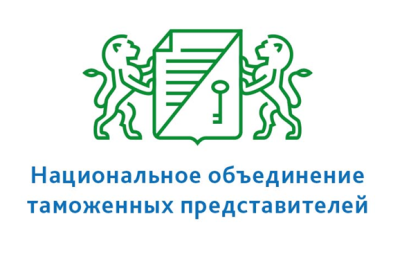 Защита членов СРО
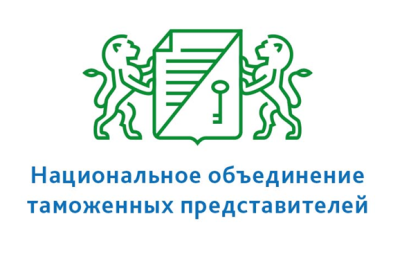 Юридическая защита членов ассоциации от имени СРО
Задачи
Специализированные органы СРО
Совет СРО
Оспаривание в установленном законодательством РФ порядке актов, решений и (или) действий (бездействия) органов государственной власти РФ, органов государственной власти субъектов РФ и органов местного самоуправления, нарушающих права и законные интересы саморегулируемой организации, ее члена или членов либо создающие угрозу такого нарушения.
Рассматривает обращения членов СРО по вопросам действий (бездействия) органов  государственной власти, нарушающих законные права и интересы члена (членов) СРО .
Направляет запрос в Экспертный совет по вопросам возможности организации правовой защиты члена СРО.
Принимает решение об обращении  СРО в органы судебной власти с целью защиты интересов члена СРО.
Принимает решение о привлечении специалистов  для ведения судебных дел.
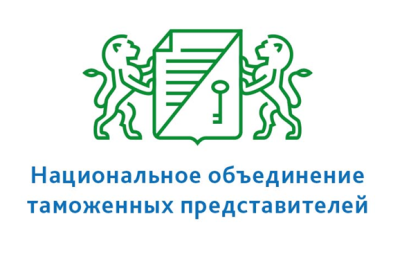 Юридическая защита членов ассоциации от имени СРО.
Экспертный совет
Формулирует решение о возможности правовой защиты членов СРО в ходе судебных слушаний. 
Организует подготовку заключений, рекомендаций и ответов в ходе взаимодействия СРО с органами государственной власти.
Исполнительная дирекция
Обращается в судебные инстанции от имени СРО по вопросам защиты интересов ее членов.
Заключает соглашение с привлеченными специалистами в целях представления интересов СРО в судебных органах.
Координирует взаимодействие  членов СРО, Экспертного совета и привлеченных специалистов в ходе судебных слушаний.
Организует необходимое делопроизводство.
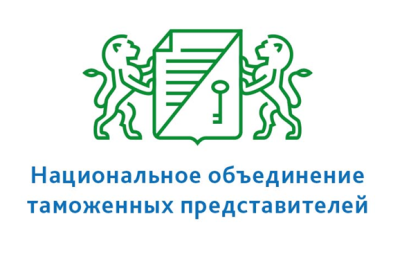 Организация третейских судов и иных механизмов согласования деятельности членов СРО.
Задачи
Специализированные органы СРО
Совет СРО
Принятие решений о методе досудебного урегулирования разногласий
Рассматривает обращения членов СРО по вопросам урегулирования разногласий с контрагентами и  иными компаниям - членами СРО.
Направляет запрос в Экспертный совет по вопросам определения метода досудебного урегулирования разногласий.
Принимает решение о методе урегулирования разногласий.
Исполнительная дирекция
Образует третейские суды для разрешения споров, возникающих между членами СРО, а также между ними и потребителями услуг, иными лицами, в соответствии с законодательством о третейских судах
Организация третейского суда
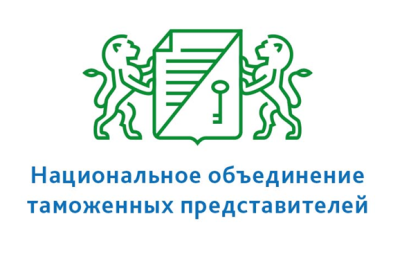 Организация третейских судов и иных механизмов согласования деятельности членов СРО.
Исполнительная дирекция
Привлекает специалистов по медиации для урегулирования разногласий между членами СРО, а также между ними и потребителями услуг, иными лицами.
Организует на независимой площадке процесс переговоров с привлечением членов Совета СРО, Экспертного совета и независимых специалистов.
Медиация, ведение переговоров
Экспертный совет
Согласование общей политики деятельности компаний – членов СРО
Организует и проводит исследования рынка в сфере деятельности СРО.
Анализирует изменения в законодательстве и возможные последствия нововведений.
Формулирует рекомендации для Совета СРО по оптимизации деятельности компаний в сфере таможенного дела и предотвращения конфликтов.
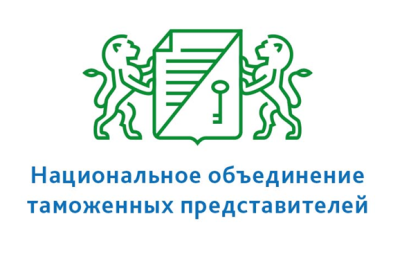 Организация третейских судов и иных механизмов согласования деятельности членов СРО.
Совет СРО
Реализация согласованной политики деятельности компаний – членов СРО
Согласовывает рекомендации для членов СРО по вопросам оптимизации деятельности и в целях предотвращения внутренних и внешних конфликтов
Исполнительная дирекция
Обеспечивает информирование членов СРО по результатам проводимых СРО исследований и анализа.
Доводит до членов СРО согласованные Советом СРО рекомендации.
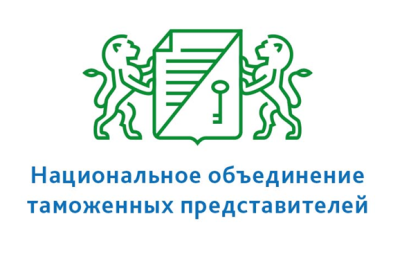 Продвижения интересов членов СРО
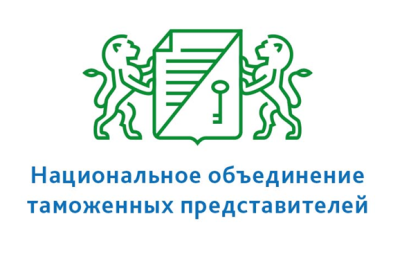 Внедрение современных технологий работы, PR,  взаимодействие с государственными и общественными структурами
Задачи
Специализированные органы СРО
Экспертный совет
Разрабатывает рекомендации по совершенствованию правовых основ, развитию технологий и созданию оптимальных условий деятельности членов СРО.
Оказывает методическую помощь в подготовке специалистов компаний.
Консультирует по вопросам внедрения технологий работы, направленных на повышение качества работы в соответствии со стандартами СРО.
Содействие членам СРО в осуществлении ими предпринимательской деятельности, в качестве таможенных представителей,
Исполнительная дирекция
Организует  обучение и аттестацию специалистов компаний -  членов СРО.
Осуществляет привлечение специалистов для работы в компаниях – членах СРО.
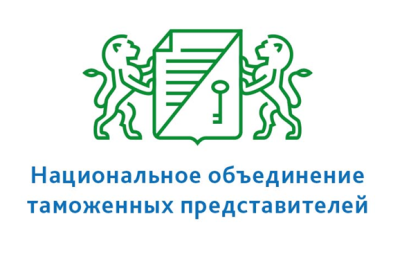 Внедрение современных технологий работы, PR,  взаимодействие с государственными и общественными структурами
Исполнительная дирекция
Организует круглые столы и конференции по вопросам обмена опытом в сфере таможенного  дела и ВЭД.
Организует подготовку и распространение в СМИ информационных материалов о деятельности СРО, достижениях компаний, входящих в состав СРО.
Распространение информации о достижениях и качестве работы членов СРО.
Представление интересов членов  СРО в их отношениях с органами государственной власти РФ, профессиональными организациями таможенной и внешнеторговой деятельности, иными общественными организациями.
Организует участие представителей  СРО в работе общественных организаций и консультативных советах при гос. органах по вопросам ВЭД.
Организует возможность персональных контактов членов СРО с представителями профильных ведомств.
Совет СРО
Организует совместную с  ФТС работу по категорированию таможенных представителей. 
Принимает решение о вступлении СРО в иные общественные организации .
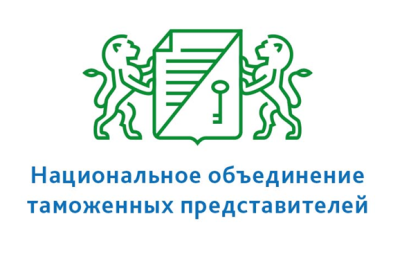 Обеспечение экономической выгоды при работе с партнерами
Обеспечение экономической выгоды при работе с партнерами
Задачи
Специализированные органы СРО
Задачи
Специализированные органы СРО
Исполнительная дирекция
Исполнительная дирекция
Снижение ставок  банковских услуг членам СРО.
Организует  работу с банкам и  иными обеспечивающими бизнес структурами по вопросам оптимизации ставок.
Снижение ставок компаний, предлагающих услуги в области сертификации, фитосанитарного и ветеринарного контроля.
Комиссия по страхованию
Снижение ставок страховых компаний для членов СРО.
Организует  работу со страховыми компаниями по вопросам оптимизации ставок.
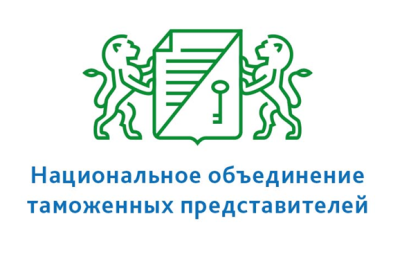 Обеспечение экономической выгоды при работе с партнерами
Исполнительная дирекция
Организует представление подрядчикам информации о преимуществах работы с членами СРО на основании следующих аргументов:
Надежность заключённых с членами СРО соглашений, гарантированная коллективной ответственностью и системой внутреннего контроля.
Необходимость соблюдения стандартов в отношении клиентов приведет к организации более четкой и эффективной работы с подрядчиками.
Возможность формирования совместных проектов членов СРО расширит рынок и позволит заключать новые соглашения.
Включение таможенных представителей в систему категорирования участников ВЭД позволит повысить скорость и оборачиваемость операций с грузом, что приведет к высвобождению ресурсов  подрядчиков,  сотрудничающих с членами СРО.
Информирование подрядчиков  о преимуществах работы с членами СРО.
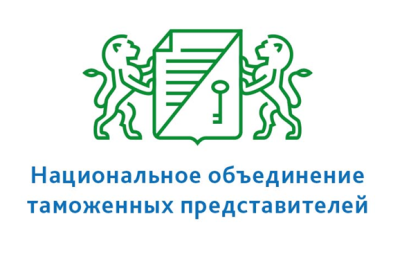 Реализация права законотворческой инициативы в сфере таможенного дела.
Задачи
Специализированные органы СРО
Исполнительная дирекция
Организует участие представителей СРО в обсуждении проектов федеральных законов и иных нормативных правовых актов РФ, субъектов РФ, государственных программ по вопросам, связанным с предметом саморегулирования.  
Направляет в органы государственной власти РФ заключения о результатах проводимых СРО экспертиз проектов нормативных правовых актов.
Организует внесение на рассмотрение органов государственной власти РФ предложения по вопросам формирования и реализации государственной политики в сфере таможенного дела и ВЭД.
Запрашивает в органах государственной власти РФ информацию, необходимую для выполнения саморегулируемой организацией своих функций.
Взаимодействие с государственными органами по вопросам совершенствования правовых основ и применения таможенного законодательства, оптимизации таможенных процедур и технологий, информационного обмена, совершенствования законодательства, регулирующего таможенную и внешнеэкономическую деятельность
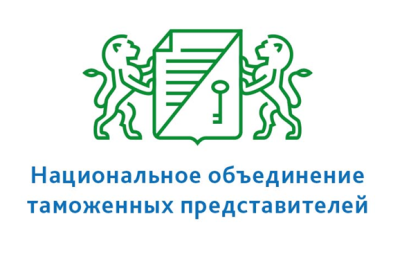 Реализация права законотворческой инициативы в сфере таможенного дела.
Экспертный совет
Разработка и участие в разработке проектов правовых актов, нормативно-методических документов в сфере таможенного дела и внешнеэкономической деятельности.
Принимает участие в обсуждении от имени СРО проектов федеральных законов и иных нормативных правовых актов РФ, субъектов РФ, государственных программ по вопросам таможенного дела и ВЭД в установленном федеральными законами порядке. 
Осуществляет экспертизу проектов нормативных правовых актов.
Организует подготовку предложений по вопросам формирования и реализации государственной политики в сфере таможенного дела и ВЭД.
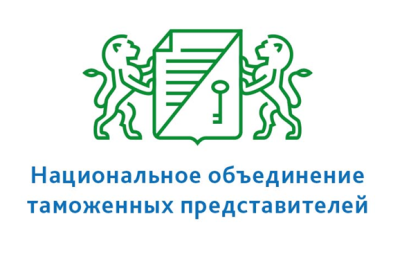 Организационная структура СРО
Общее собрание членов СРО
(концептуальные вопросы: избрание руководящих органов, утверждение финансовой политики)
Ревизионная комиссия
(контроль финансовой деятельности СРО)
Совет СРО
(стратегические задачи СРО)
Исполнительная дирекция
(операционные вопросы деятельности СРО)
Комитет по контролю
Дисциплинарный комитет
Экспертный совет
Комиссия по страхованию